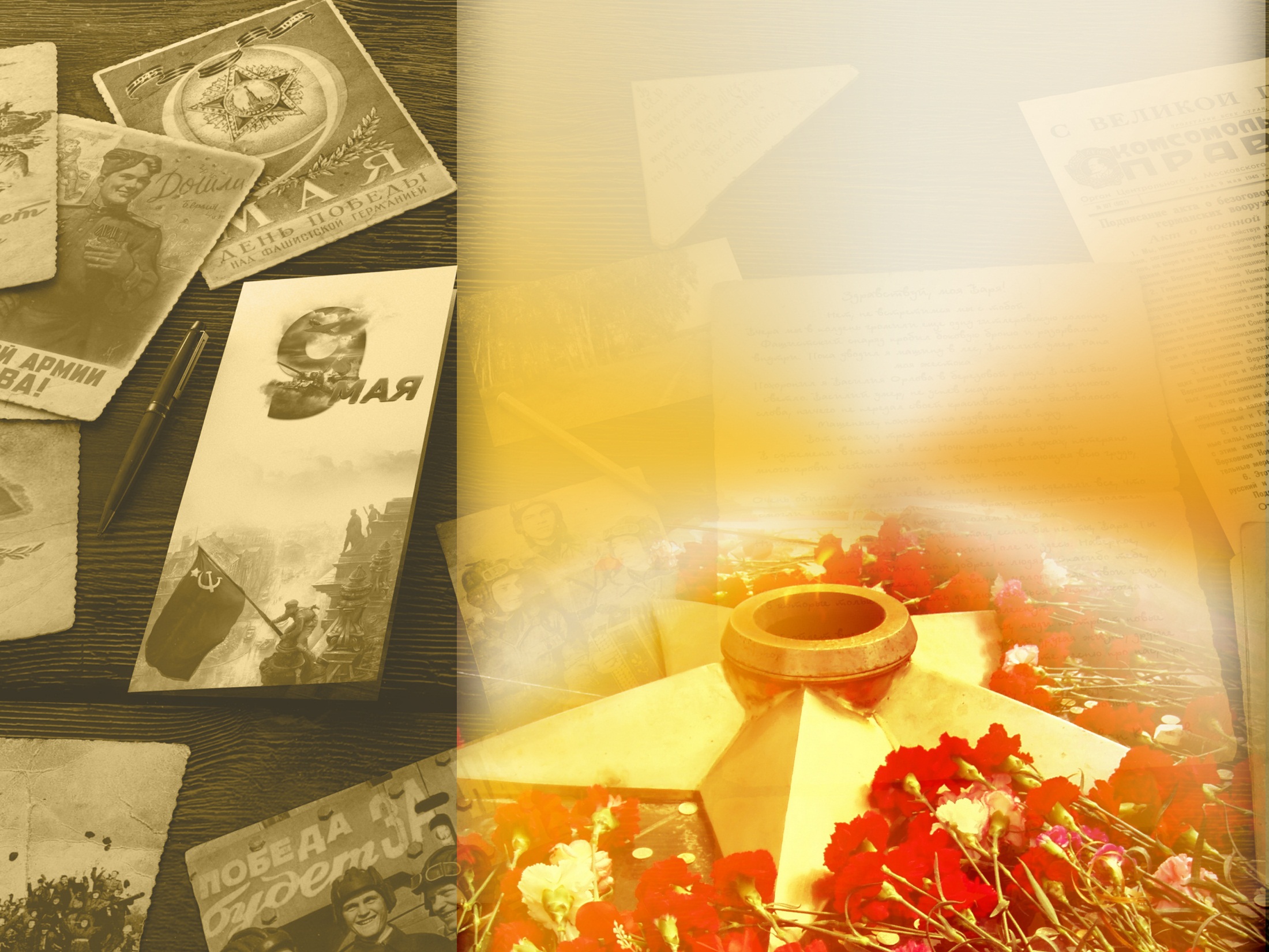 Мой прадед погиб под Смоленском…
Автор: Переладов Ильястудент 1 курса КГУ
Руководитель: Шарандина Валентина Владимировна, учитель истории МБОУ «СОШ № 53» 
 
                                                                 




Курган
  2018 г.
Помните! Через века, через года, — помните!О тех, кто уже не придет никогда, — помните!Не плачьте! В горле сдержите стоны, горькие стоны.Памяти павших будьте достойны! Вечно достойны!Хлебом и песней, мечтой и стихами, жизнью просторной,Каждой секундой, каждым дыханьем будьте достойны!
Люди! Покуда сердца стучатся, — помните!                                             
                                                               Роберт Рождественский
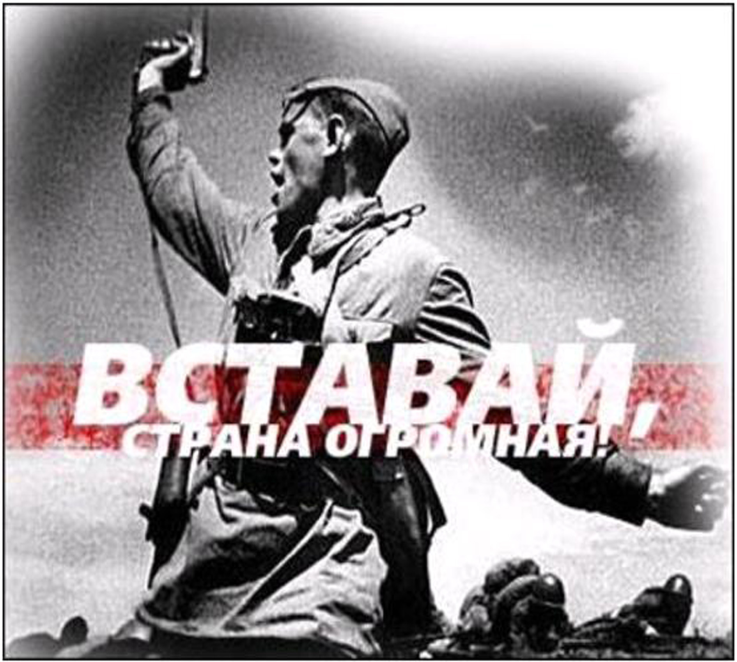 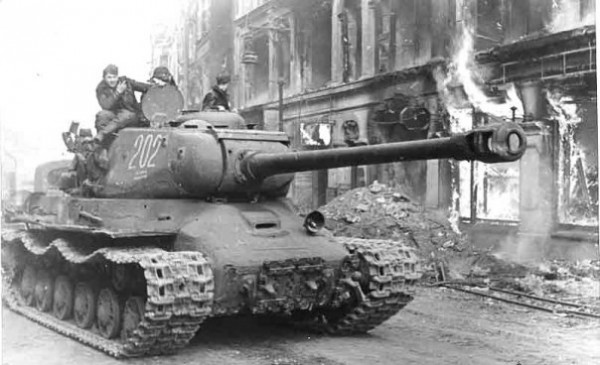 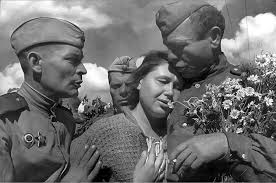 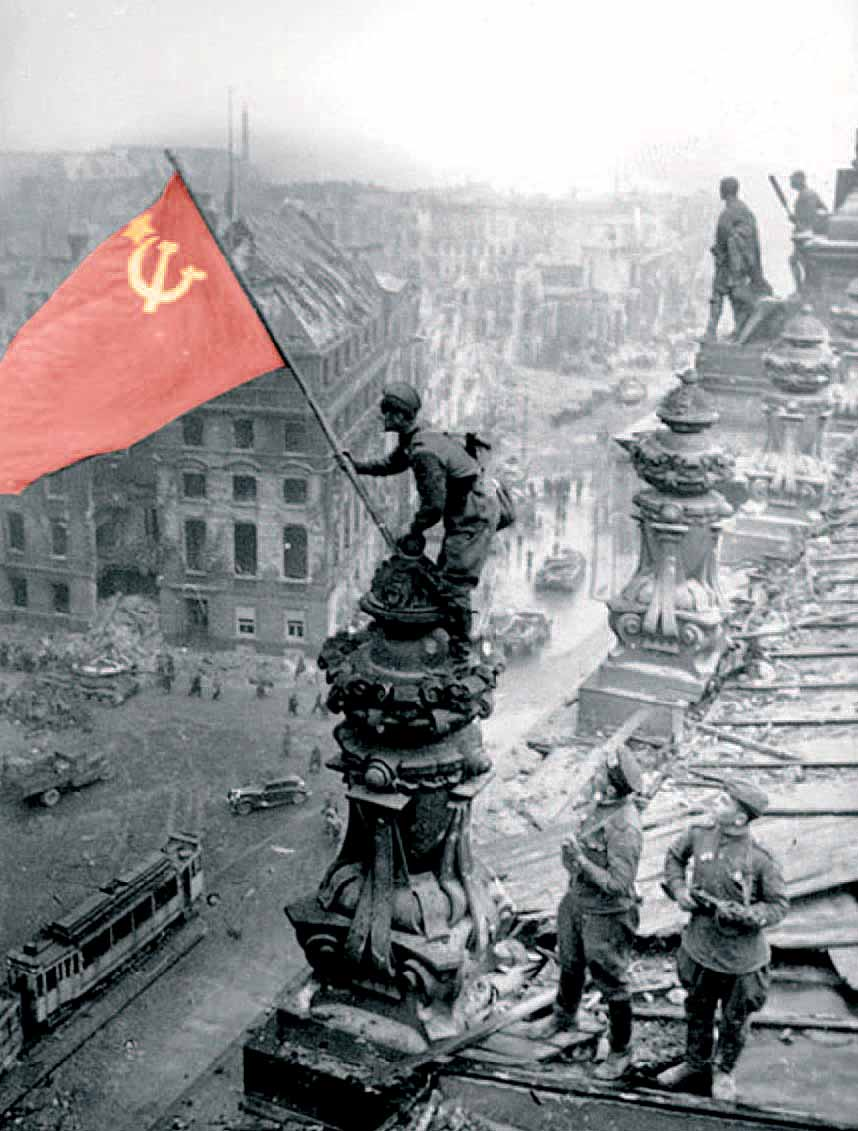 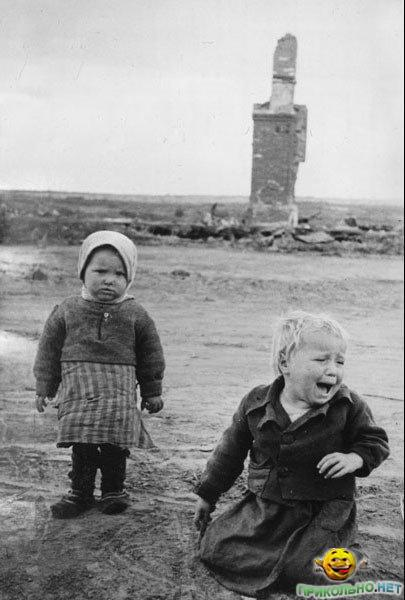 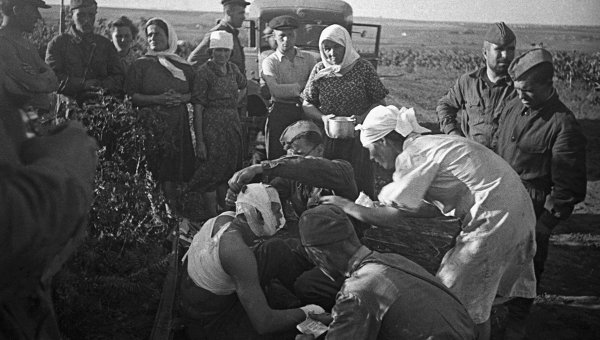 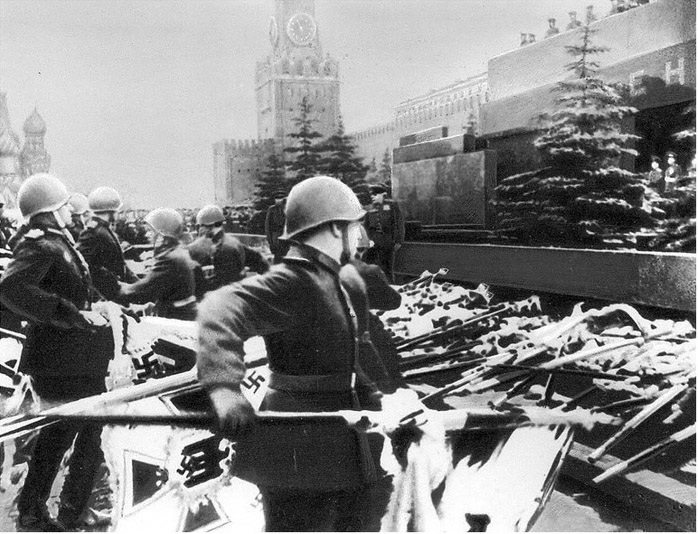 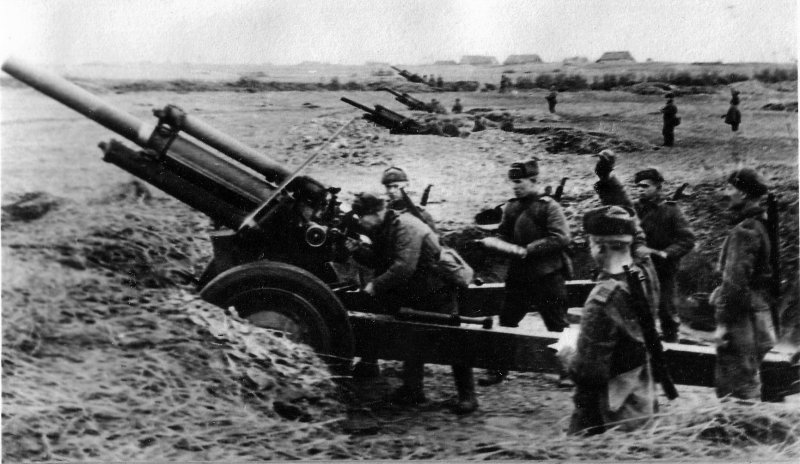 Страница из журнала о безвозвратных потерях
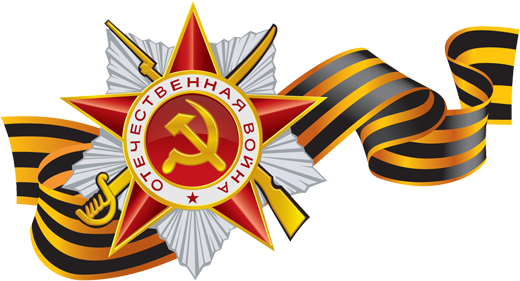 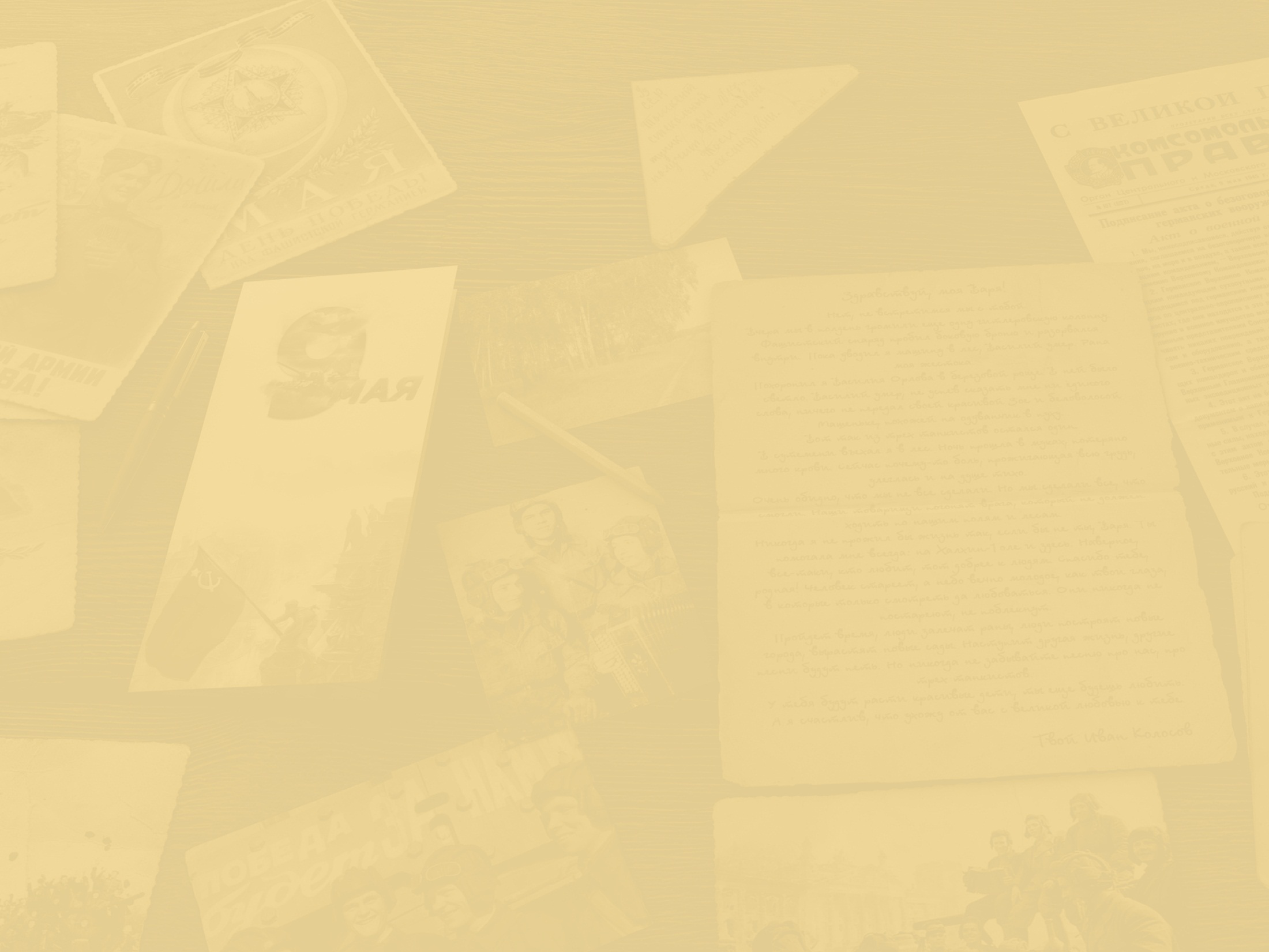 Схема Спас – Деменской операции
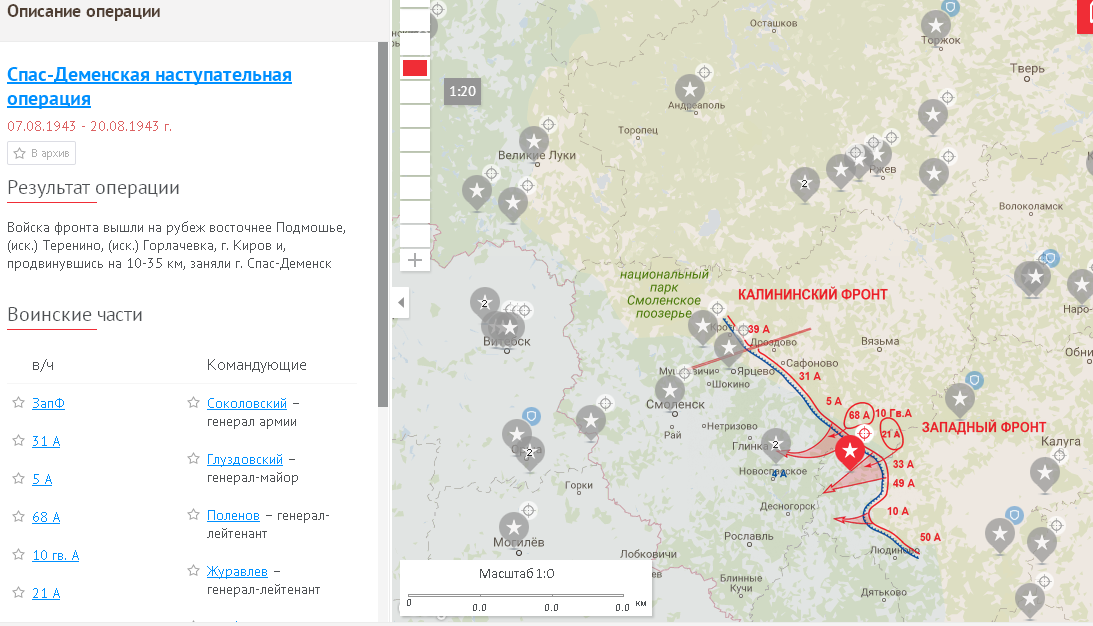 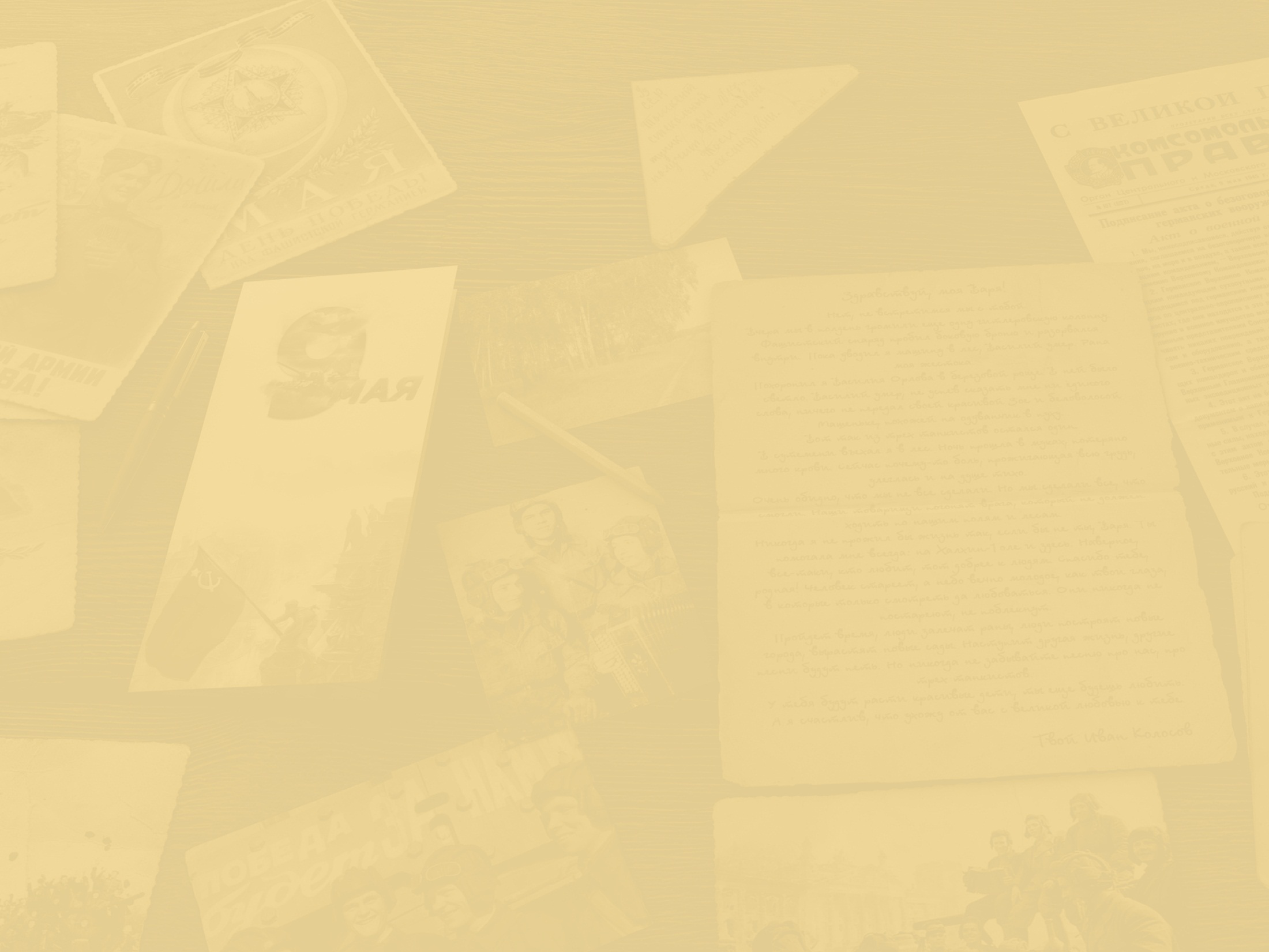 Журнал боевых действий войск 31 армии
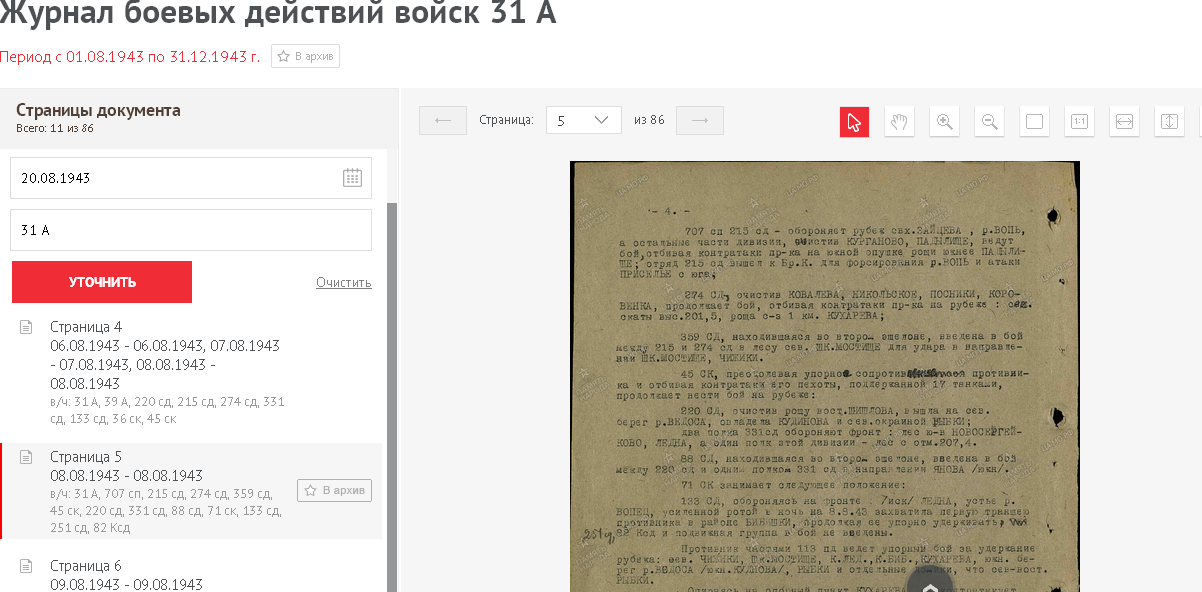 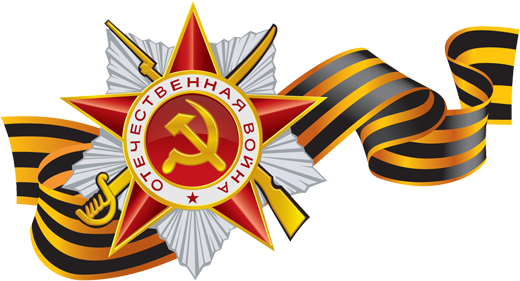 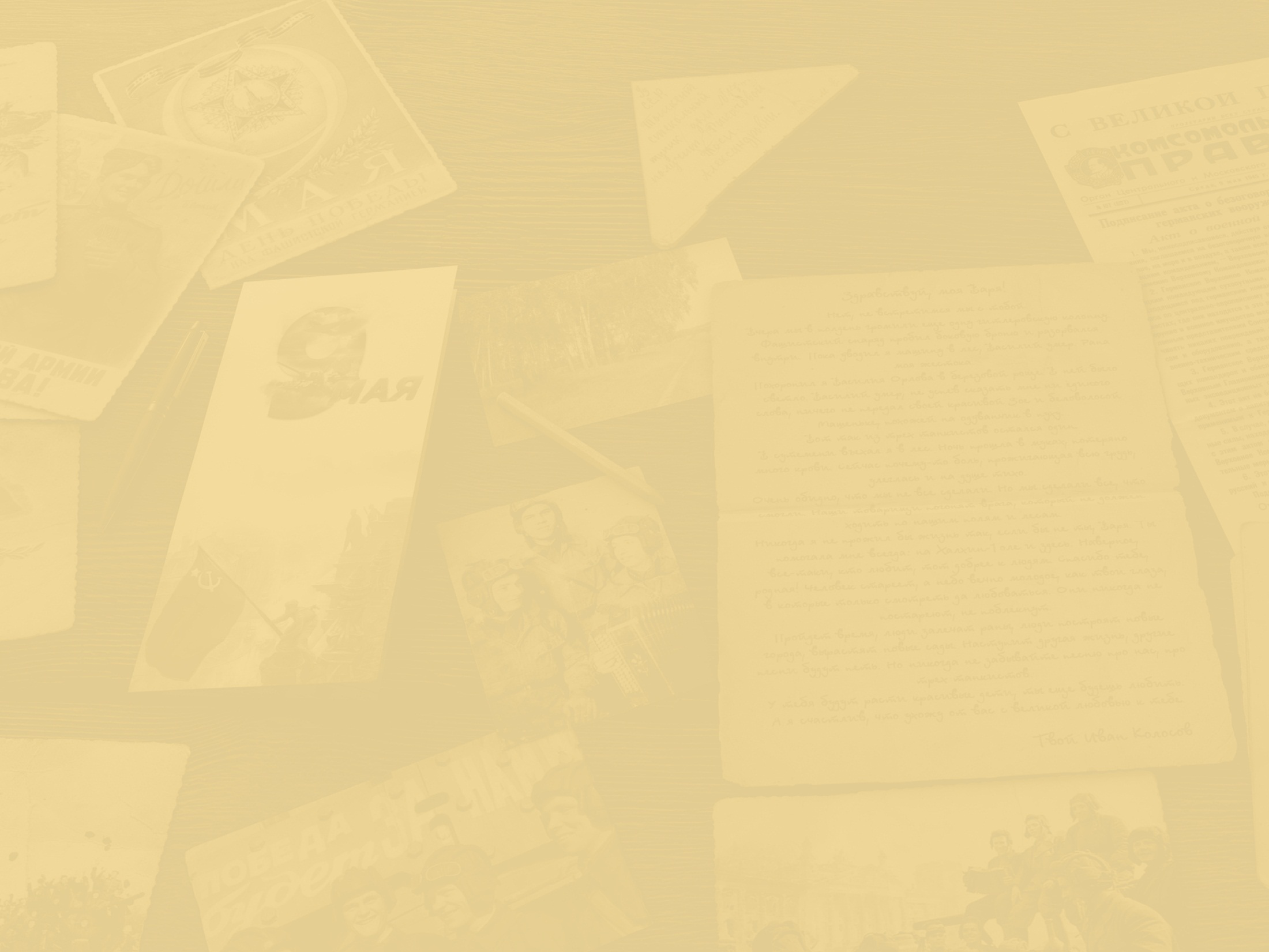 Записи о Смоленской операции 
генерал – полковника А. И. Ерёменко
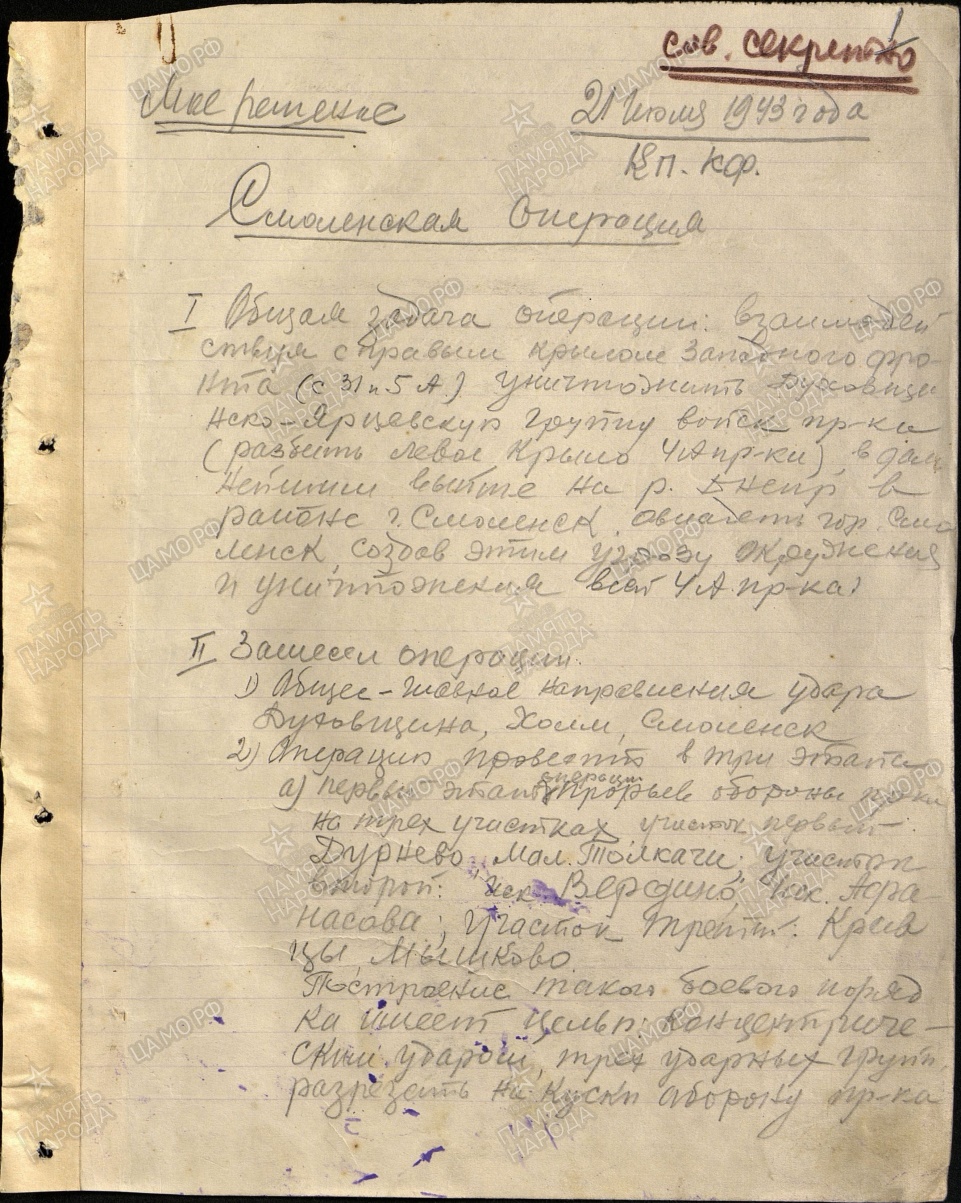 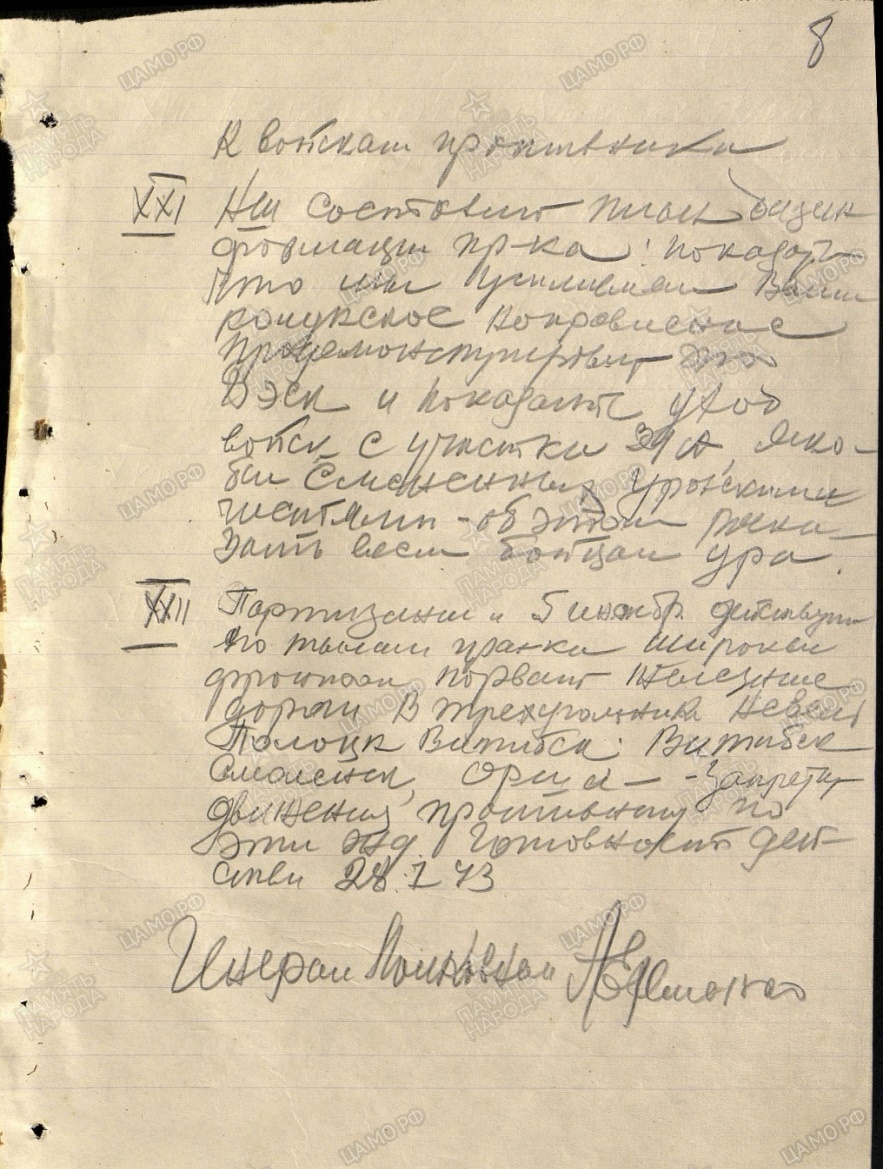 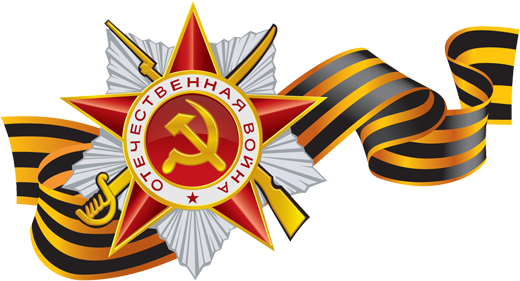 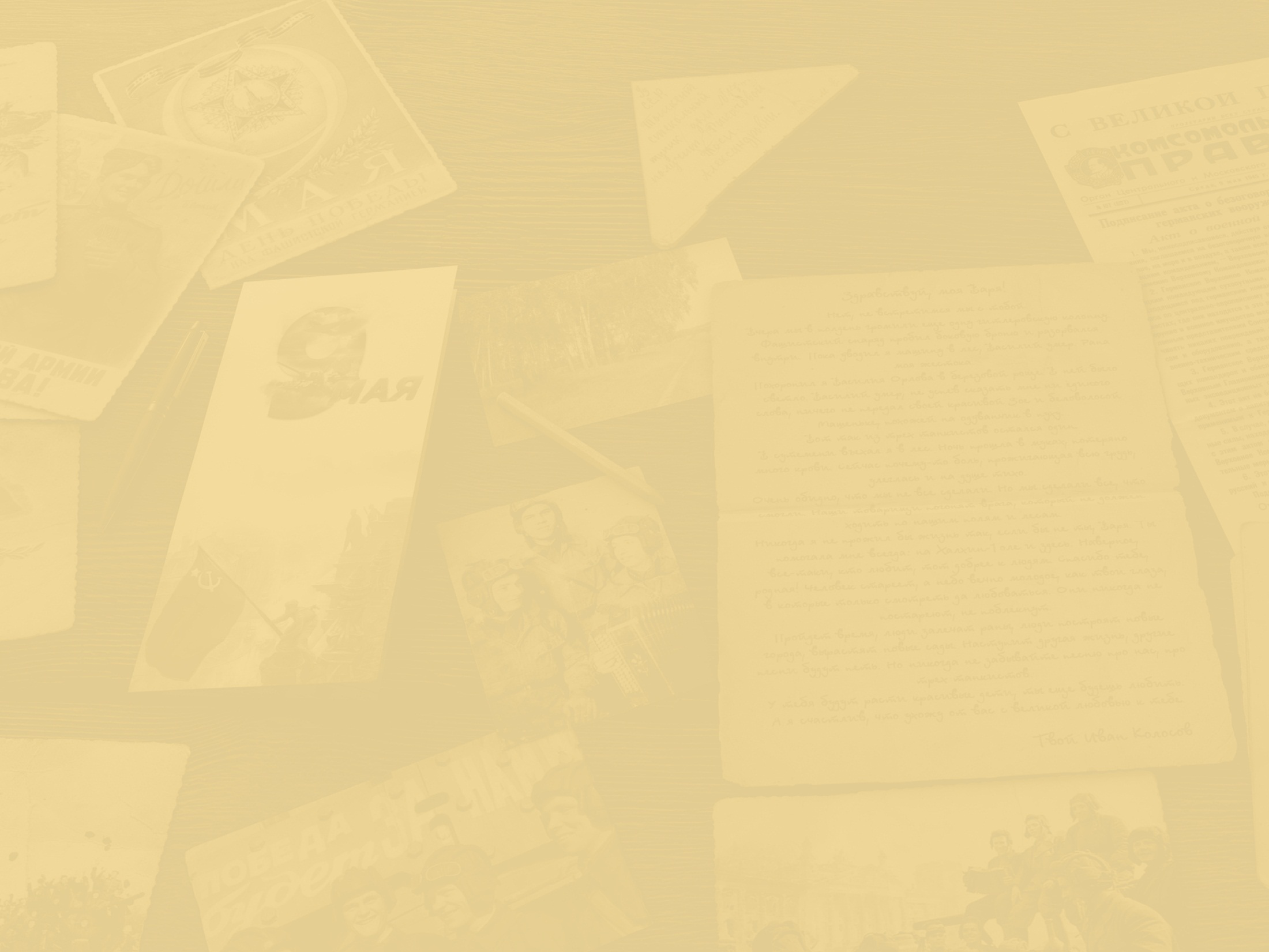 Воинские захоронения Ярцевского района,  Смоленской области
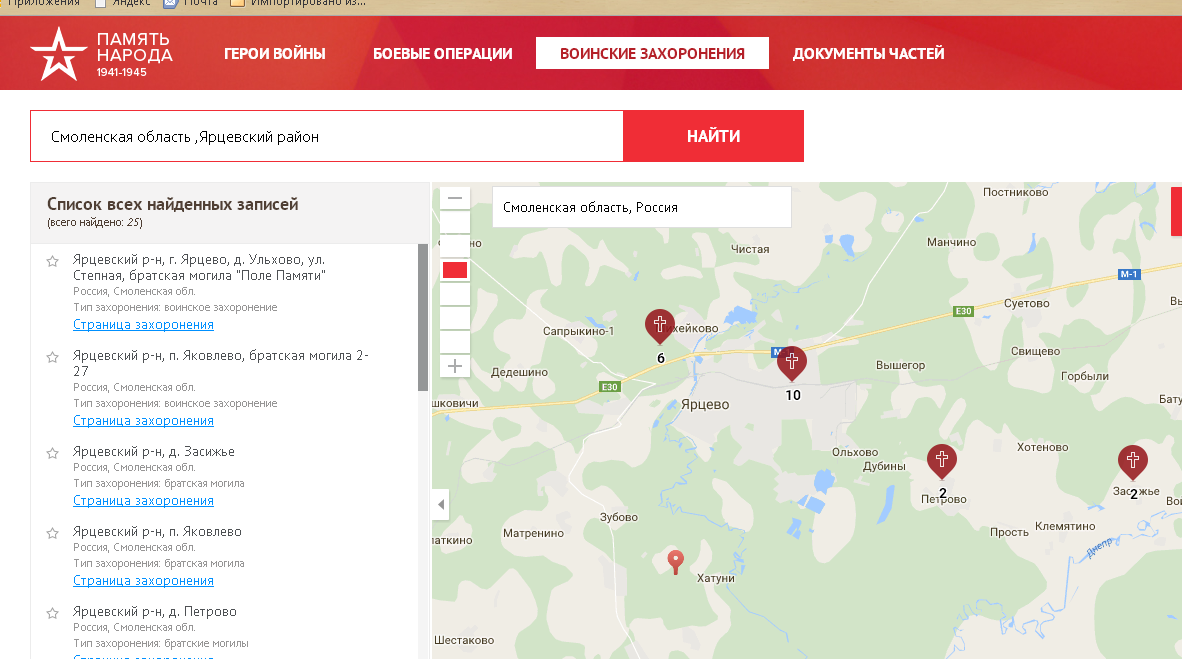 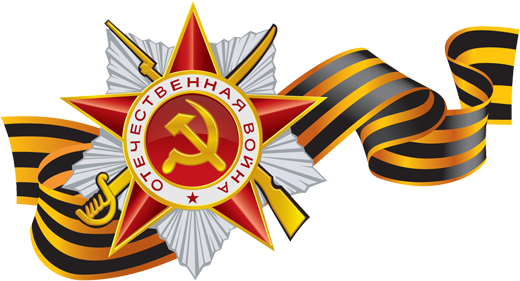 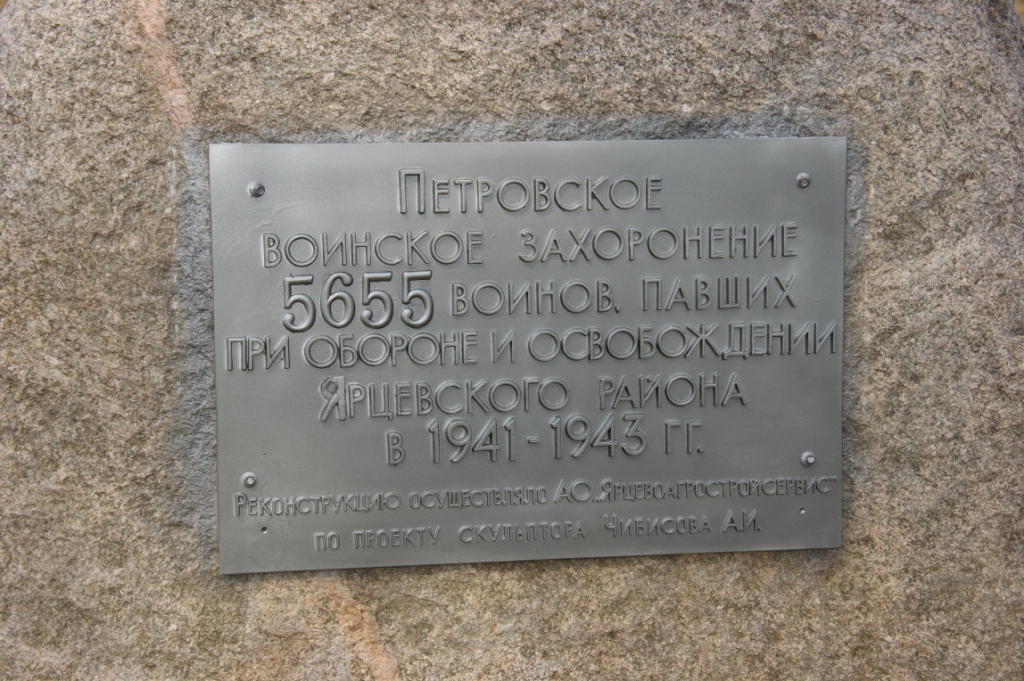 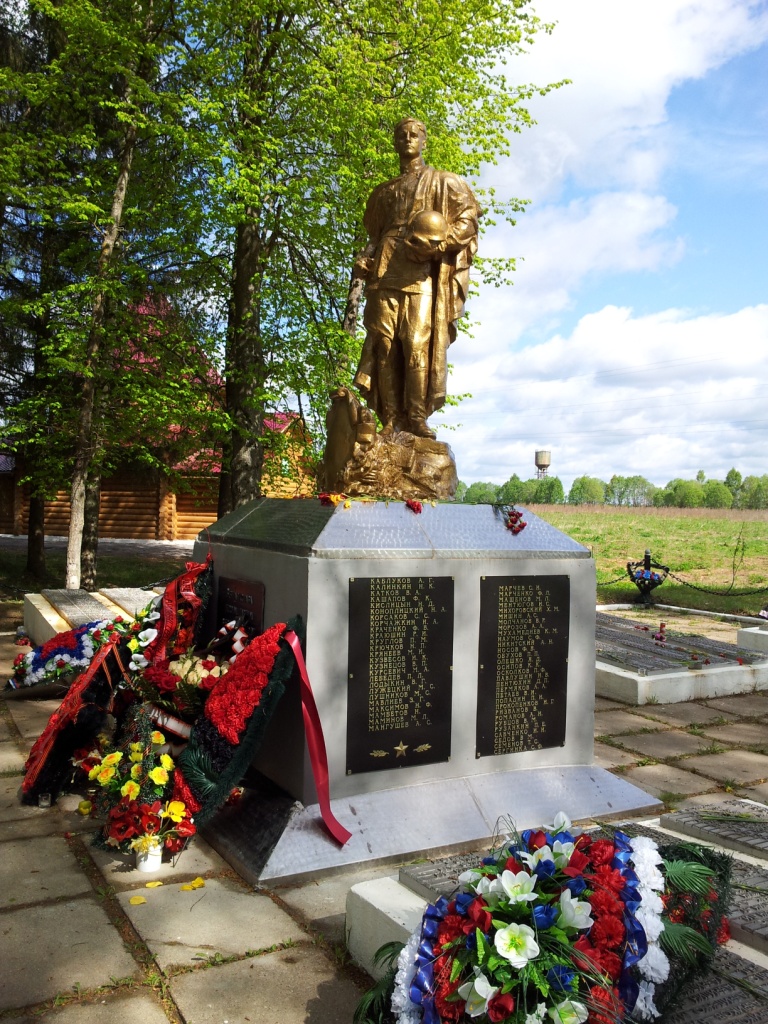 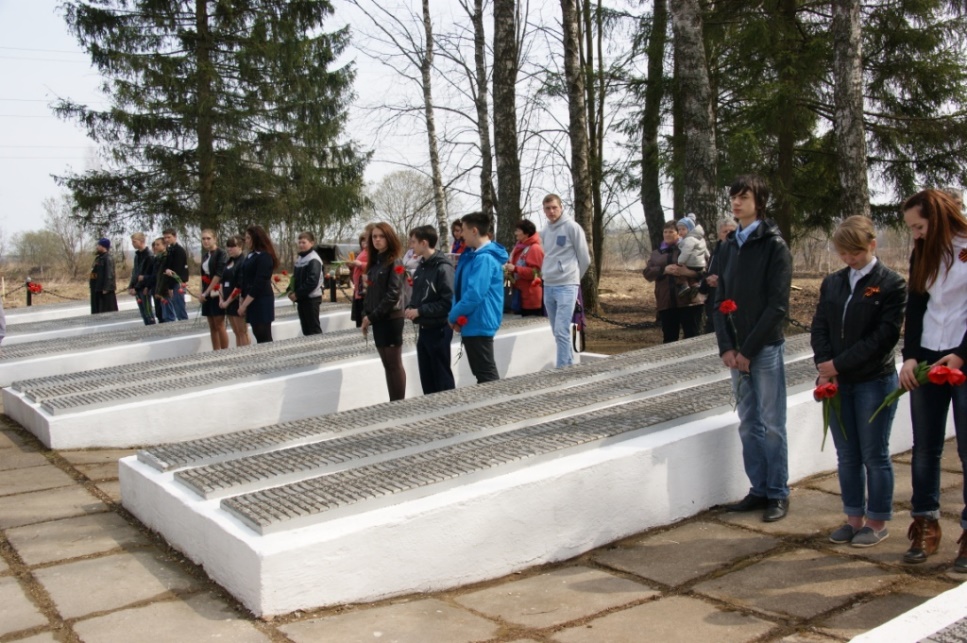 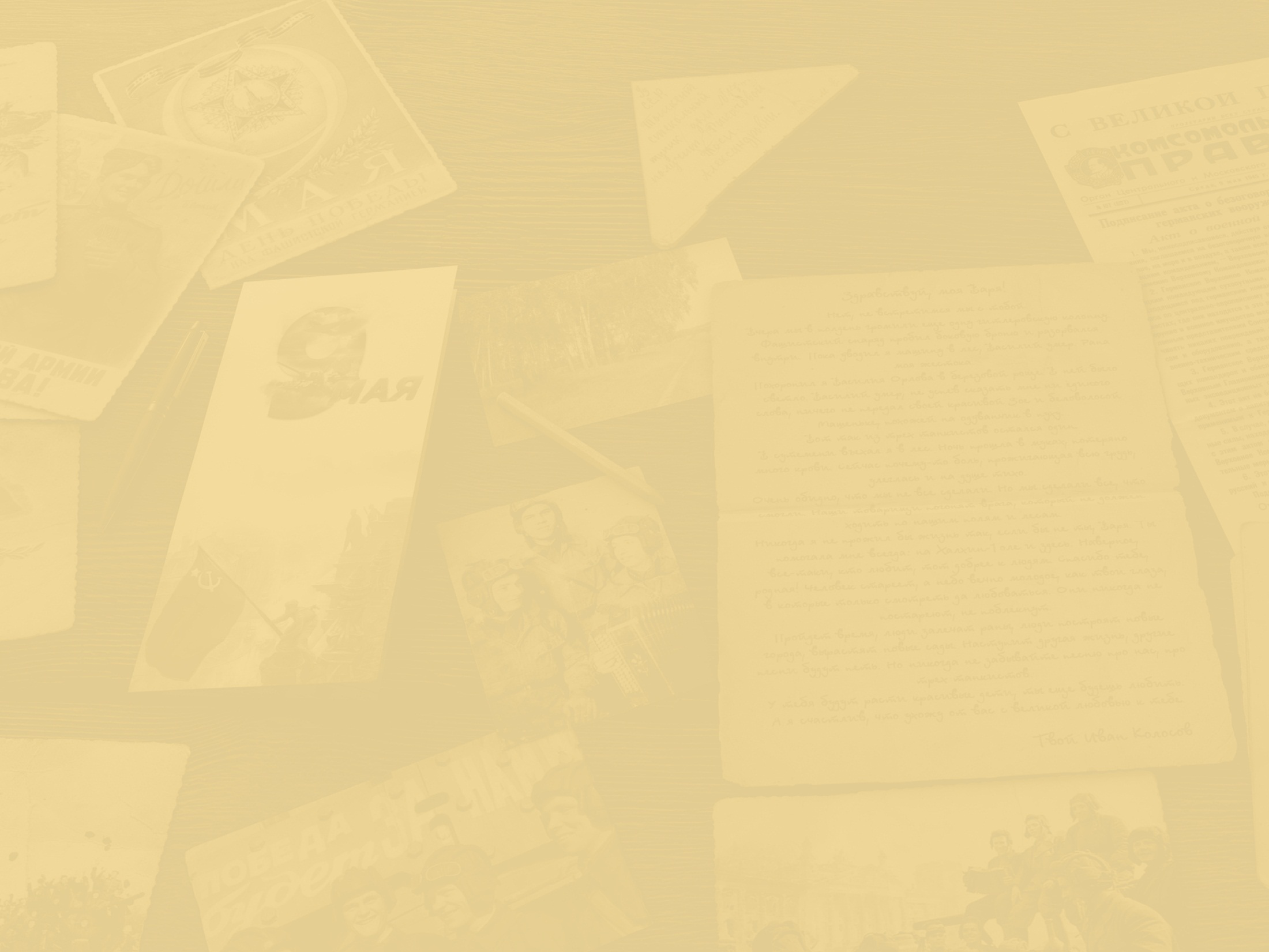 Списки Петровского захоронения
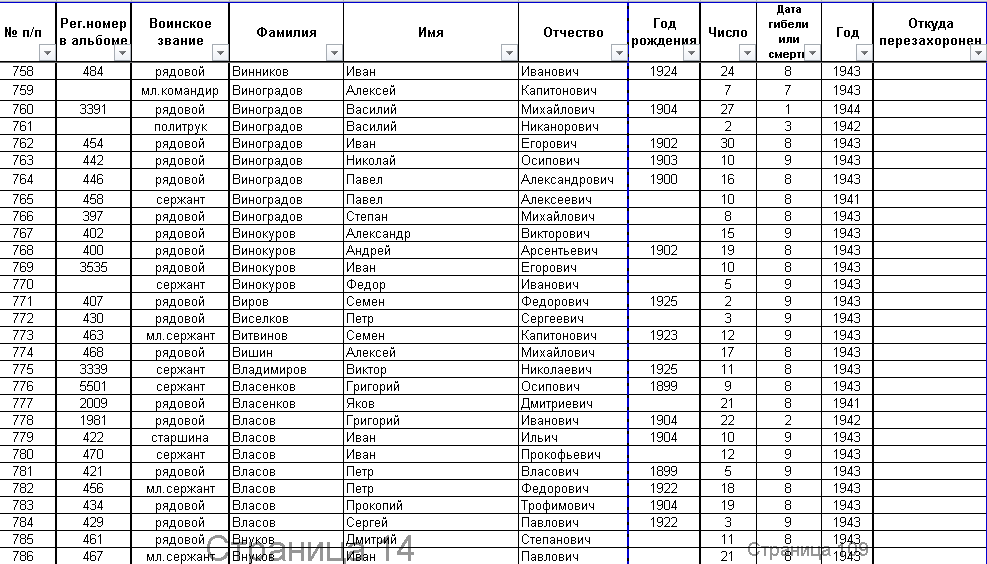 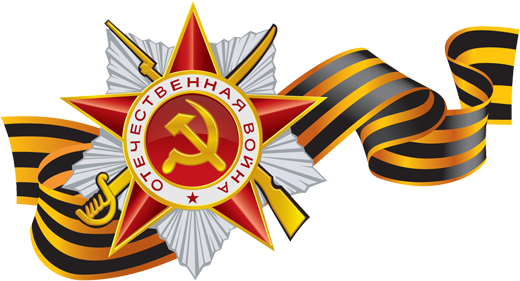 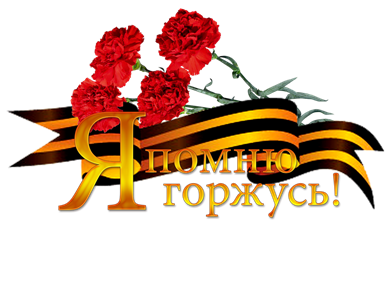 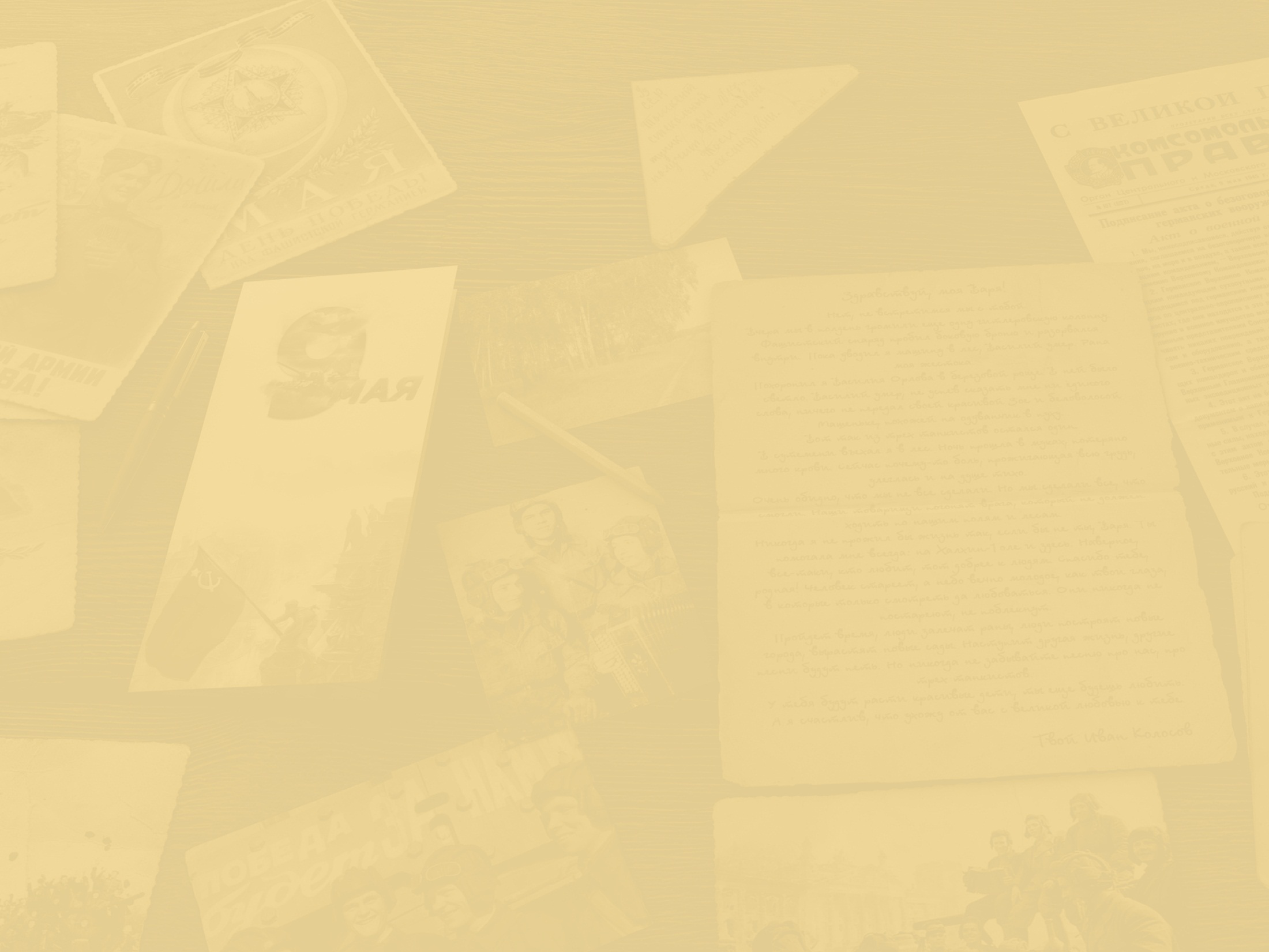 Лист Книги Памяти г. Лихославля Тверской области
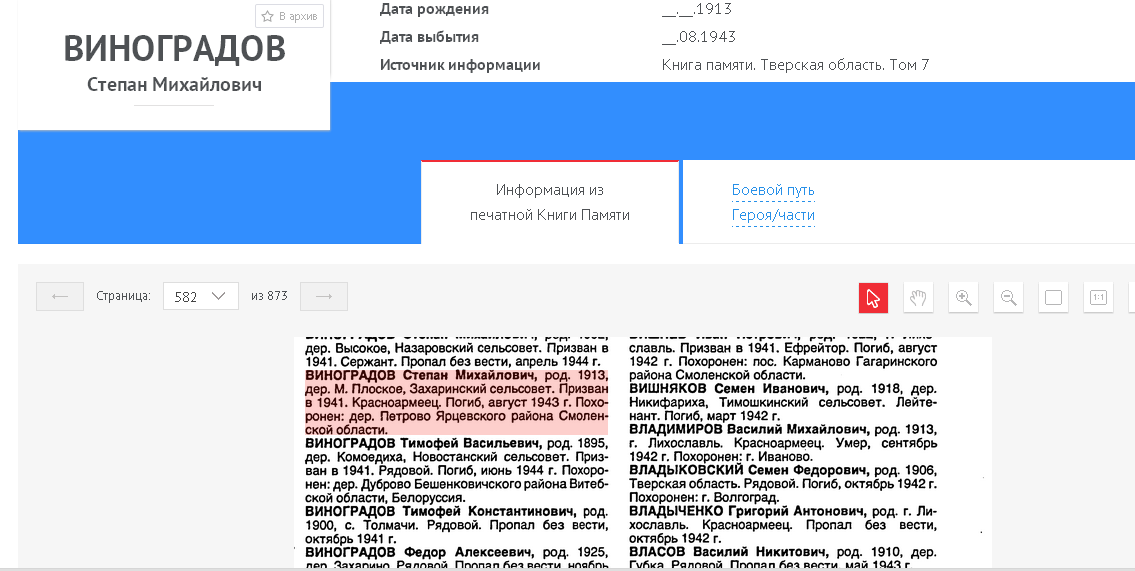 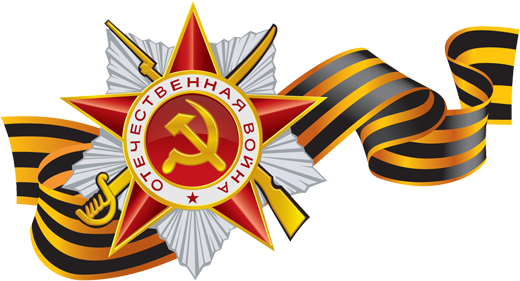 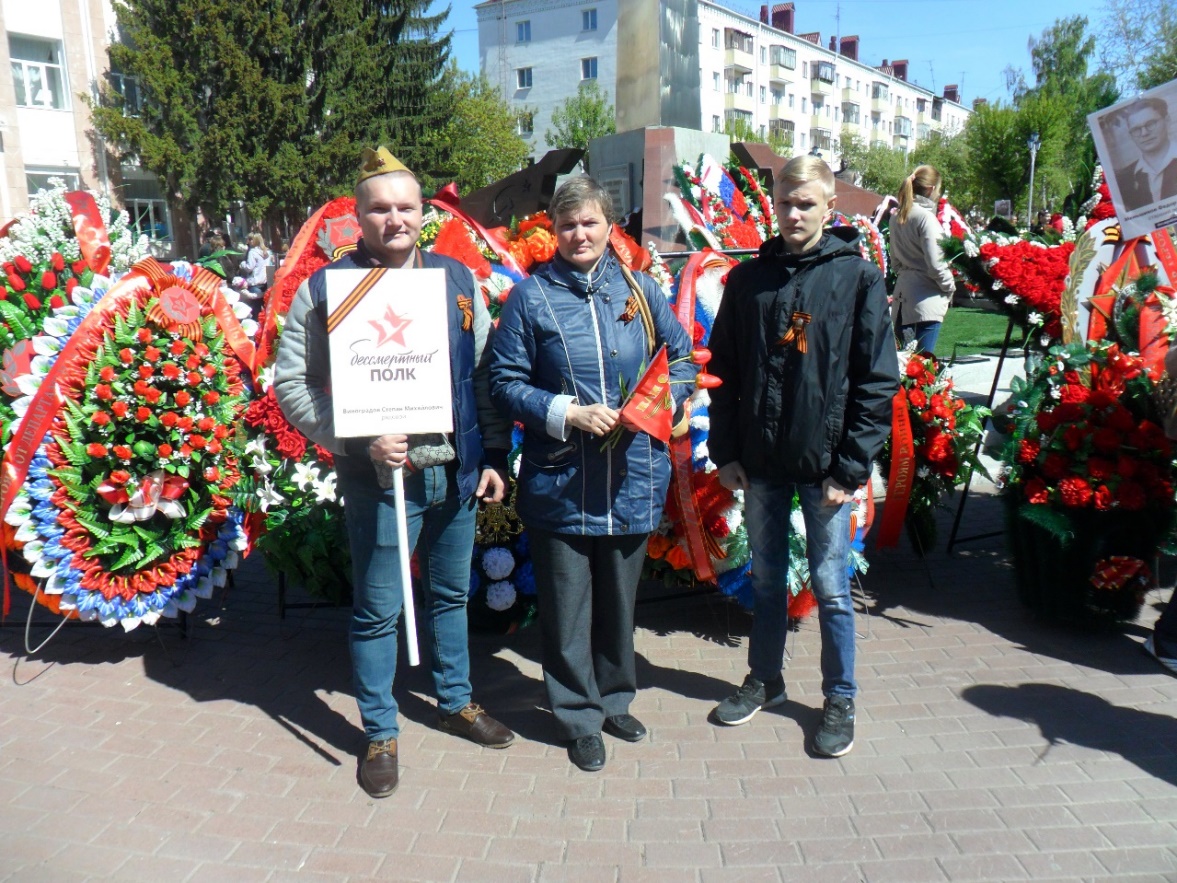 Акция «Бессмертный полк »
 г.Курган
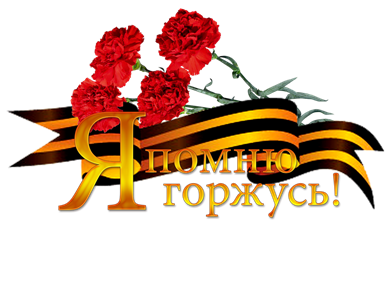 Мой прадед погиб под Смоленском…
 
Мой прадед погиб под Смоленском,
В той страшной, Великой войне
За наше счастливое детство
И мирную жизнь на Земле.
Солдаты гибли, но знали,
Что враг не пройдет мимо них,
И Землю свою защищали
На благо потомков своих.
И Родина их не забудет
И в памяти будет всегда – 
Тот подвиг солдат Отчизны,
Отдавших жизнь за народ и меня.
Мой прадед погиб под Смоленском.
Я буду помнить его.
Спасибо за мирное детство
И светлое небо весной…
                                         Илья Переладов
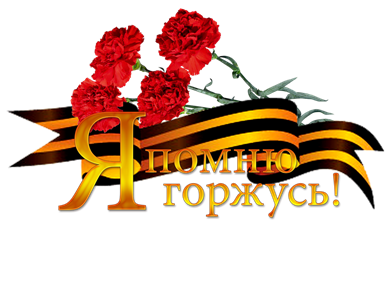 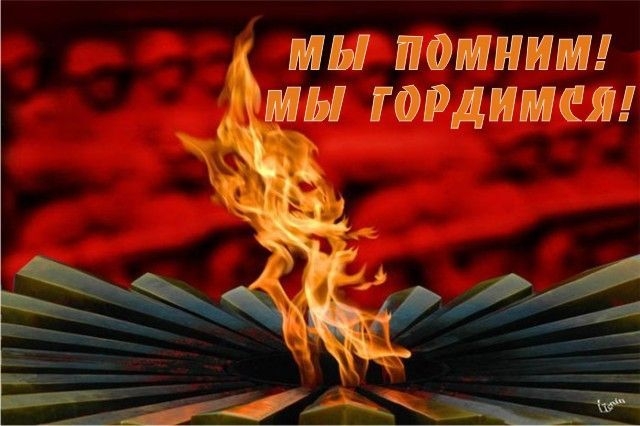